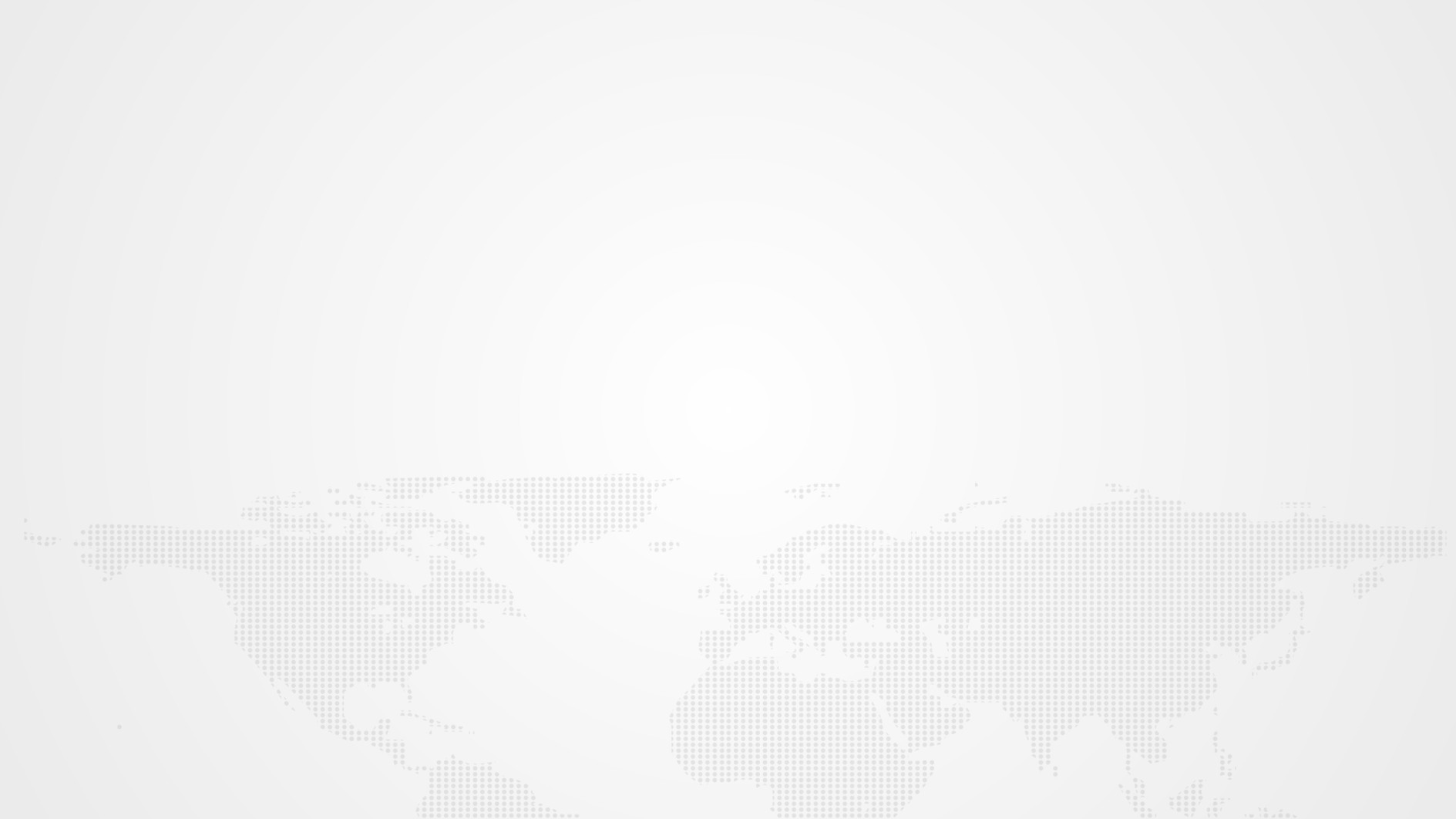 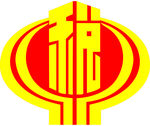 中 国  税  务
出口退（免）税相关政策介绍
兰州市税务局       杨一文
2022年6月
内容提要
出口退（免）税基本内容介绍
出口退（免）税申报流程
出口退（免）税最新政策介绍
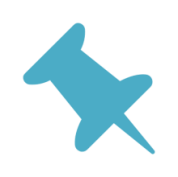 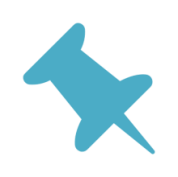 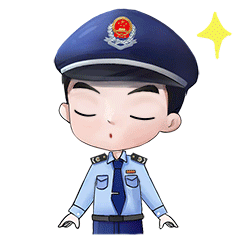 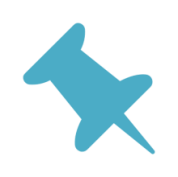 1
出口退（免）税基本
内容介绍
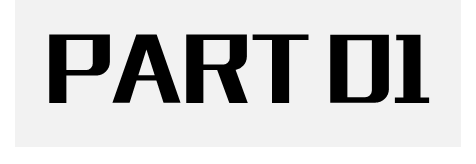 一、出口退（免）税基本内容介绍
退什么税
何时退
退税关键词
凭什么退
在哪里退
退税要素
怎么退
一、出口退（免）税基本内容介绍
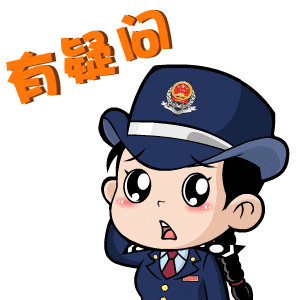 退什么税？
出口退税是指对报关出口的货物、劳务以及跨境提供的应税服务，退还或免征在国内各生产环节和流转环节按税法规定缴纳的增值税和消费税。
    各国政府对本国出口到国外的货物、劳务和应税行为实行出口退税，是鼓励商品输出，促进服务贸易发展，稳定和发展本国经济、维持和提高本国就业水平以及平衡本国国际收支水平的需要。
    出口退税是一种国际惯例，是世界各国的通行做法。
一、出口退（免）税基本内容介绍
凭什么退？
出口货物劳务实际离岸价（FOB）（外销发票）
退税
凭证
增值税专用发票
普通发票
海关进口增值税专用缴款书
一、出口退（免）税基本内容介绍
怎么退？
我国现行出口货物增值税的退（免）税方式主要有“免、抵、退”和“免退税”两种。
    “免、抵、退”：是指对生产企业出口的资产货物，在生产销售环节实行免税，出口所耗用的原材料、零部件等已纳税款在内销货物的应纳税额中抵顶，抵顶不完的部分予以退税。这种形式适用于生产型出口企业。
    “免退税”：“免”是免征出口销售环节增值税；
“退”是指已出口的货物购进时所发生的进项税额予以退
税。这种方式适用于外贸流通企业。
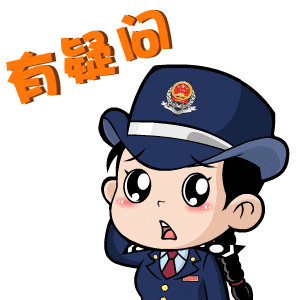 一、出口退（免）税基本内容介绍
何时退？
上一年度出口的货物、劳务（以报关单上的出口日期为准）在次年的4月份报缴期（含）之前的各增值税纳税申报期都可申报退税。（财政部 国家税务总局2020年2号公告）
    
    企业申报税局受理后需在7个工作日审核完毕（正常无疑点业务）送往金库办理退税。
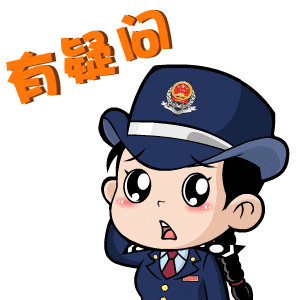 一、出口退（免）税基本内容介绍
在哪里退？
出口企业与一般内贸企业一样是属地化管理，因此退税也是在主管地税务机关开具《税收收入退还书》送往属地金库办理退税。
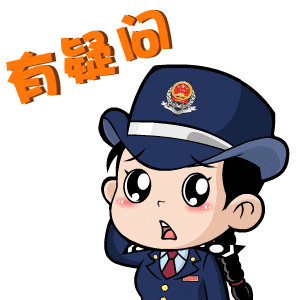 一、出口退（免）税基本内容介绍
退税要素有哪些？
1、出口退（免）税的范围
（1）企业范围：
生产企业
外贸企业
出口企业分类
外综服企业
特种退税企业
注意：非出口企业
一、出口退税基本要素
（2）货物范围：
自营出口
四个条件
出口货物
委托出口
进境复出口货物
出口劳务
对外提供加工修理修配
国际运输工具
国际运输
跨境服务
无形资产
航天运输
境外消费的服务
特殊规定：视同出口
（财税2012年39号）
一、出口退（免）税基本内容介绍
2、出口货物退（免）税的税种
我国出口货物退（免）税仅限于增值税和消费税
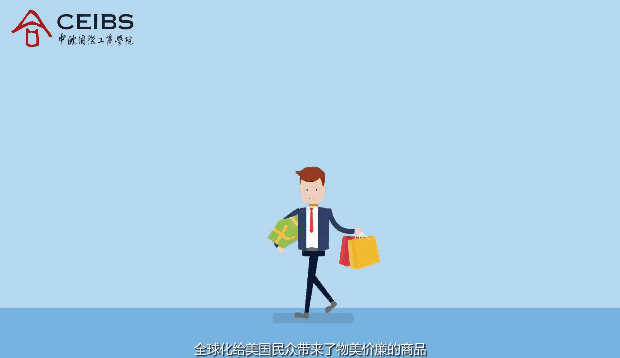 一、出口退（免）税基本内容介绍
3、出口货物退（免）增值税的方法
                    
        我国现行出口货物增值税的退（免）税方式主要有“免、抵、退”和“免退税”两种。
    “免、抵、退”：是指对生产企业出口的资产货物，在生产销售环节实行免税，出口所耗用的原材料、零部件等已纳税款在内销货物的应纳税额中抵顶，抵顶不完的部分予以退税。这种形式适用于生产型出口企业。
    退税与免抵调库的区别
   “免退税”：“免”是免征出口销售环节增值税；“退”是指已出口的货物购进时所发生的进项税额予以退税。这种方式适用于外贸流通企业。
一、出口退（免）税基本内容介绍
出口货物消费税专用缴款书
4、出口货物退（免）消费税方法
出口货物消费税专用缴款书
出口货物消费税退（免）税
退还前一环节已征税款
购进出口
01
消费税应退税额=从价定率计征消费税的退税计税依据×比例税率+从量定额计征消费税的退税计税依据×定额税率
免征消费税
出口或视同出口
02
退税率
一、出口退（免）税基本内容介绍
5、出口货物退（免）税率
除“高能耗、高污染和资源性”产品外，所有出口产品的退税率均与征税率一致，真正实现了出口产品零税率。
四挡退税率：0%、6%、9%、13%
（简易办法、小规模的征税率；离境退税11%、8%）
四挡退税率：0%、6%、9%、13%
（简易办法、小规模的征税率；离境退税11%、8%）
四挡退税率：0%、6%、9%、13%
（简易办法、小规模的征税率；离境退税11%、8%）
注意：不同退税率的货物劳务必须分开报关、核算并   申报退（免）税，未分开的从低适用退税率
一、出口退（免）税基本内容介绍
6、出口货物退（免）税的计税依据
出口货物退（免）税的计税依据是具体计算应退（免）税款的依据和标准；包括出口离岸价、货物购进金额、组成计税价格、出口数量等，具体根据实际情况分别确定。正确地确定计税依据，即关系到征退税关联问题，又关系到国家财政收支平衡。
    外贸企业出口货物退（免）税以为购进出口货物的增值税专用发票注明的金额或海关进口增值税专用缴款书注明的
完税价格作为计税依据；
    对生产企业出口货物退（免）税以出口离岸价
(FOB)作为计税依据。
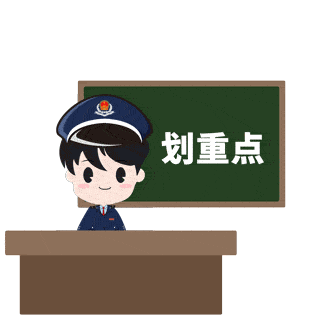 2
出口退（免）税
 申报、审核流程
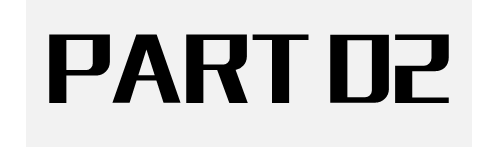 二、出口退（免）税申报流程
取得退（免）税资格
取得相关部门注册登记后，到主管税务机关办理出口货物退（免）税备案。
备案
加盖备案登记专用章的《对外贸易经营者备案登记表》
中华人民共和
    国海关收发货
  人注册登记证书
企业营业执照
纳税服务
工作内容
要拓展
纳税服务
流程要优化
纳税服务
理念要更新
二、出口退（免）税申报、审核流程
退税
流程
完成自检远程申报
审核审批核准退税
收集单证申报退税
电子税务局、单一窗口等
金三出口退税审核系统
出口退税申报系统、电子税务局、单一窗口等
审核通过退库调库
进货疑点发函调查
预警评估风险管理
财税库银横向联
网电子退更免
金三出口退税审核系统
出口退税辅助管理系统
二、出口退（免）税申报、审核流程
审核
流程
调查
评估岗
调查
评估岗
申报
受理岗
计算机
审核岗
复审岗
申报
受理岗
计算机审核岗
复审岗
银行
计会
统岗
核准岗
计会
统岗
银行
核准岗
3
出口退（免）
税最新政策介绍
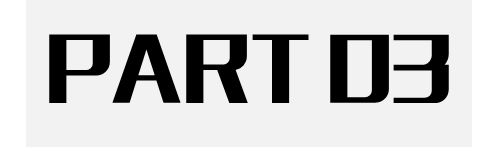 三、出口退（免）税最新政策介绍
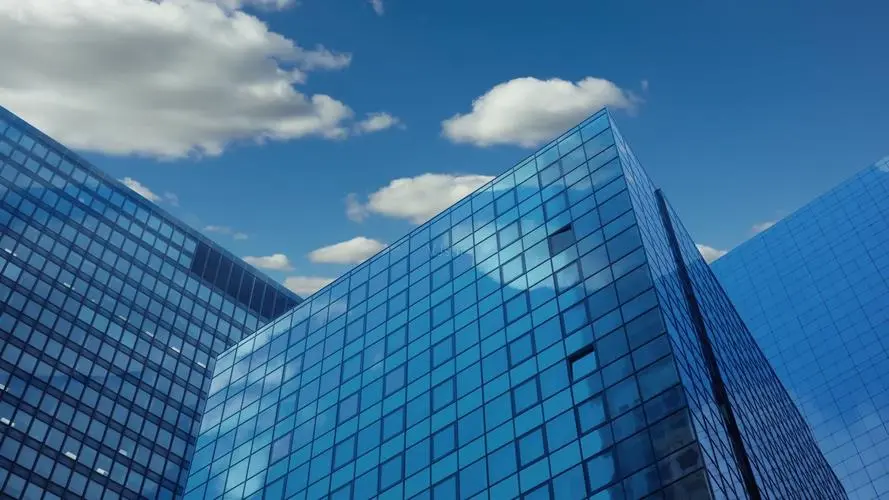 为了深入 贯彻党中央、国务院决定部署，积极落实《税务总局等十部门关于进一步加大出口退税支持力度 促进外贸平稳发展的通知》（税总货劳发【2022】36号），进一步助力企业纾解困难，激发出口企业活力潜力，更优打造外贸营商环境，更好促进外贸平稳发展，国家税务总局出台了《国家税务总局关于进一步便利出口退税办理 促进外贸平稳发展透关事项的公告》（国家税务总局公告2022年第9号），同时配套出台了《国家税务总局关于进一步优化出口退（免）税服务与管理工作的通知》（税总货劳函【2022】56号）
出 台 背 景
三、出口退（免）税最新政策介绍
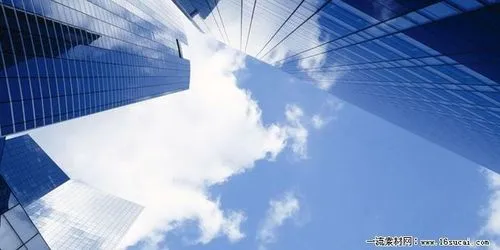 一、完善出口退（免）税企业分类管理
二、优化出口退（免）税备案单证管理
三、完善加工贸易出口退税政策
四、精简出口退（免）税报送资料
五、拓展出口退（免）税提醒服务
六、简化出口退（免）税办理流程
七、简便出口退（免）税办理方式
八、完善出口退（免）税收汇管理
2022年9号公告
三、出口退（免）税最新政策介绍
1、完善出口退（免）税企业分类管理
方便纳税人修复管理等级重新评定管理类别
海关企业信用管理类别、外汇管理的分类管理等级、纳税信用等级等发生变化的，可以书面向税务机关提出重新评定。
但是违反税务机关规定等情形而评定或调整为四类的，12个月不能更改

执行时间2022年5月1日
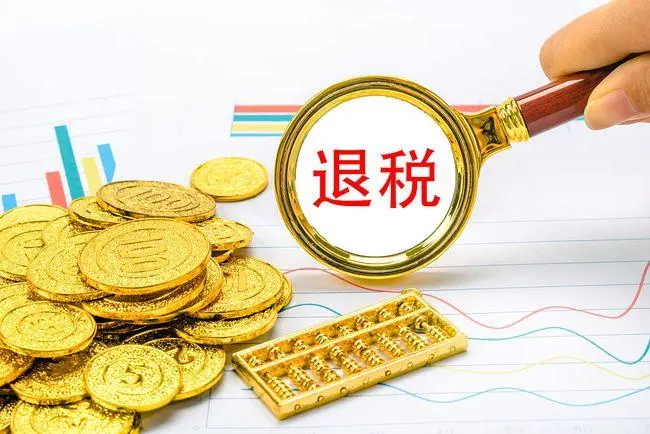 三、出口退（免）税最新政策介绍
2、优化出口退（免）税备案单证管理
一方面优化调整备案单证种类（四个增加、一个取消）
增加出口合同、外贸综合服务合同；出口企业承付费用的国际货物运输代理服务费发票；出口企业委托其他单位报关的单据(包括：委托报关协议、受托报关单位为其开具的代理报关服务费发票等)。
纳税人发生零税率跨境应税行为不实行备案单证管理。
取消了装货单备案的要求。

  
纳税人可以自行选择纸质化、影像化或者数字化方式，留存保管上述备案单证。

  执行时间2022年5月1日
另一方面丰富备案单证留存保管方式
三、出口退（免）税最新政策介绍
3、完善加工贸易出口退税政策
实行免抵退税办法的进料加工出口企业，在国家实行出口产品征退税率一致政策后，因前期征退税率不一致等原因，结转未能抵减的免抵退税“不得免征和抵扣税额抵减额”，企业进行核对确认后，可调转为相应数额的增值税进项税额。

执行时间2022年5月1日
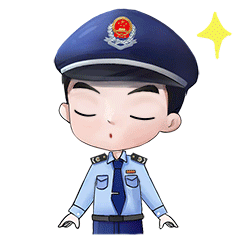 三、出口退（免）税最新政策介绍
4、精简出口退（免）税报送资料
一是精简优化了3个出口退（免）税申报事项的报送资料

二是取消了4个出口退（免）税证明事项开具申报所需的报送资料


执行时间2022年6月1日
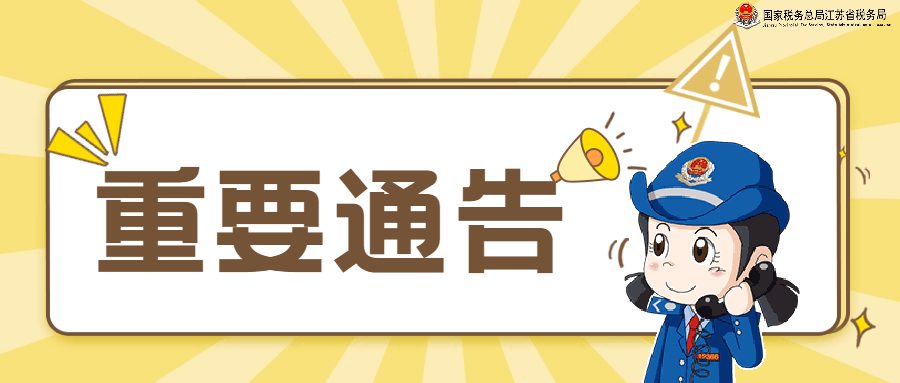 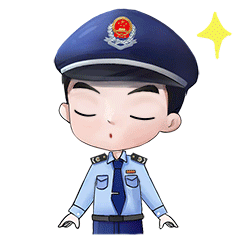 三、出口退（免）税最新政策介绍
5、拓展出口退（免）税提醒服务
为便于纳税人及时了解出口退(免)税政策及管理要求的更新情况、出口退(免)税业务申报办理进度，税务机关为纳税人免费提供出口退(免)税政策更新、出口退税率文库升级、尚有未用于退(免)税申报的出口货物报关单、已办结出口退(免)税等提醒服务。纳税人可自行选择订阅提醒服务内容。

执行时间2022年6月1日
三、出口退（免）税最新政策介绍
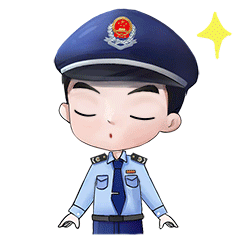 6、简化出口退（免）税办理流程理
(一)简化外贸综合服务企业代办退税备案流程
 (二)推行出口退(免)税实地核查“容缺办理”
     首次申报的出口退(免)税以及变更退(免)税办法后首次申报的出口退(免)税。
          外贸企业(含外贸综合服务企业自营出口业务)100万元;生产企业(含生产企业委托代办退税业务)200万元;代办退税的外贸综合服务企  业100万元。
执行时间2022年6月21日
三、出口退（免）税最新政策介绍
7、简便出口退（免）税办理方式
(一)推广出口退(免)税证明电子化开具和使用
 
 (二)推广出口退(免)税事项“非接触”办理

  纳税人可通过网上渠道提交相关电子数据、影像化或者数字化表单资料。
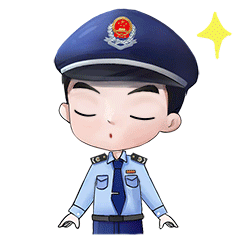 执行时间2022年6月21日
三、出口退（免）税最新政策介绍
8、完善出口退（免）税收汇管理
自2022年6月21日起收汇和不能收汇发生重大变化
     一个取消
    指取消了一般企业(即除黑三类企业外的企业)期限内已申报退税的业务发生视同收汇时需要申报不能收汇申报表的规定，改为对于符合9号公告附件1所列的10种视同收汇情况的，企业填写《出口货物收汇情况表》并留存该表及举证视同收汇证明材料即可。

   黑三类企业是指：即退税管理类别为四类、收汇凭证等是冒用、视同收汇原因及证明材料是虚假这三类企业。
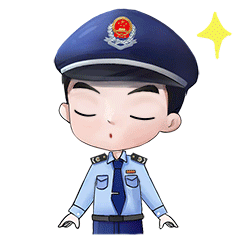 三、出口退（免）税最新政策介绍
两个增加

（1）增加了出口信保赔款作为视同收汇
   对于出口企业在出口货物时，购买信用保险公司的信用保险，在客户不支付货款时，由信保公司给予的理赔款，属于视同收汇享受出口退税。

（2）把委托出口货物和修理修配劳务出口退税列入收汇管理范围
    新政策中把委托出口货物及修理修配劳务的出口退税也列入了收汇管理中，即也需要看是否收汇或符合视同收汇的规定。
执行时间2022年6月21日
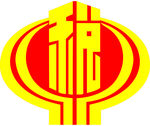 中 国  税  务
感谢所有支持出口退税工作的领导和纳税人！
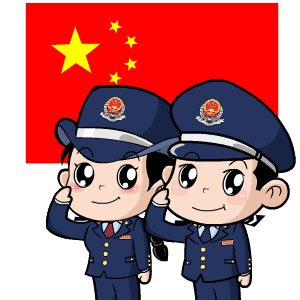 谢谢！